Тема урока: Природные сообщества.
природные сообщества- живые организмы, совместно обитающие на определенном участке местности.
Чем связаны живые организмы в природных сообществах, между собой?
Составьте пищевую цепь
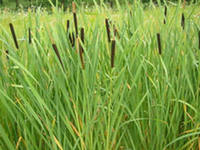 4
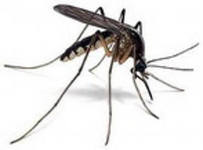 1
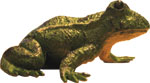 3
1
2
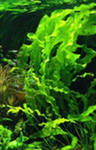 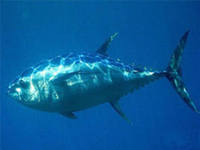 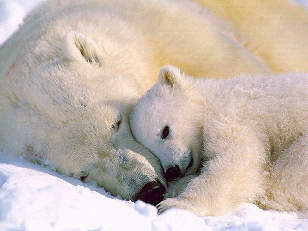 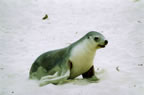 2
4
2
1
3
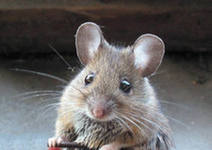 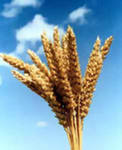 3
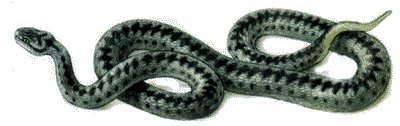 3
1
2
3
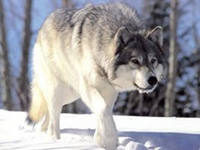 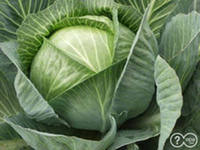 2
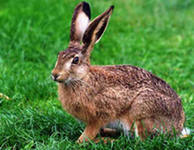 4
1
Ответы
1 4-Рогоз 2-Комар 3-Лягушка 1-Цапля

2 3-Водоросли 4-Рыба 1-Тюлень 2-медведь

3 3-Пщеница 1-Мышь 2-Змея

4 1-Капуста 3-Заяц 2-Волк
Цепи питания- пути передачи вещества и энергии.
Организмы в природе выполняют три роли:
Растения
Животные
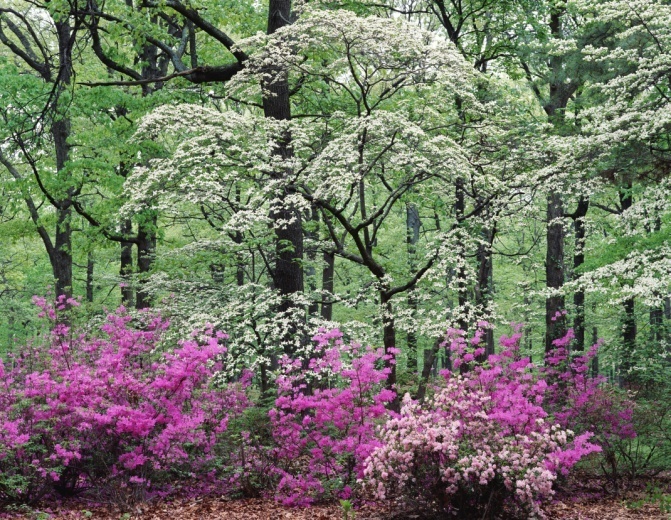 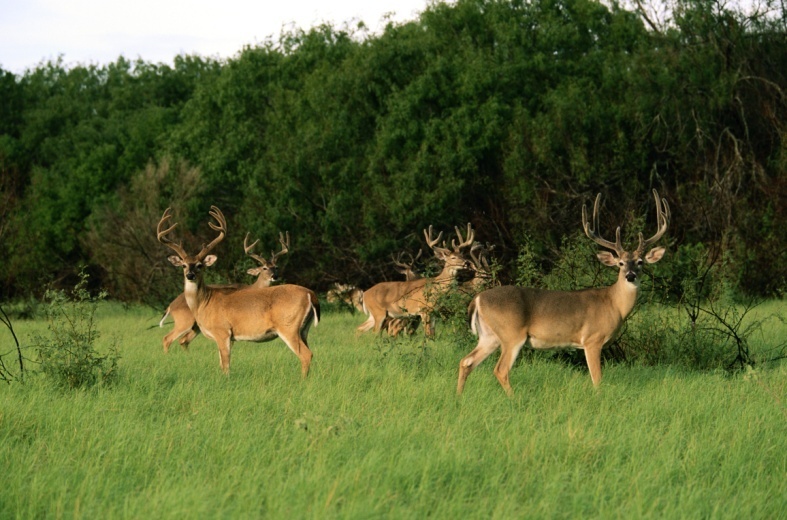 Круговорот 
веществ 
в природе
«ПОТРЕБИТЕЛИ»
«ПРОИЗВОДИТЕЛИ»
Обитатели почвы
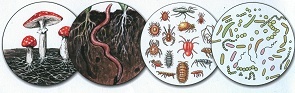 «РАЗлагаТЕЛИ»
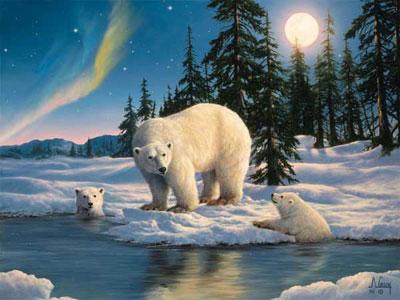 Наука биология показывает нам, 
Что в мире все завязано по четырем углам :
Растения ,животные ,земля и человек
Не могут друг без друга существовать во век
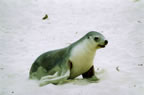 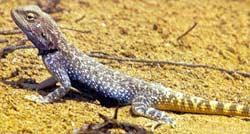 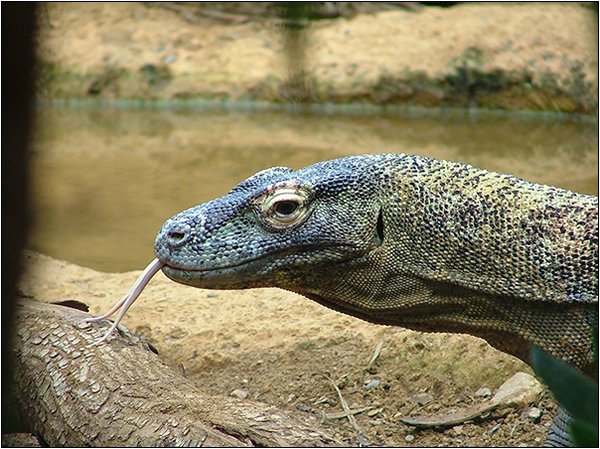 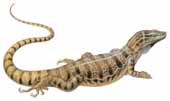 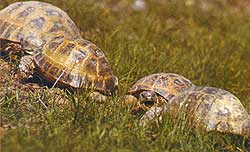 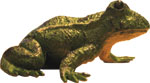 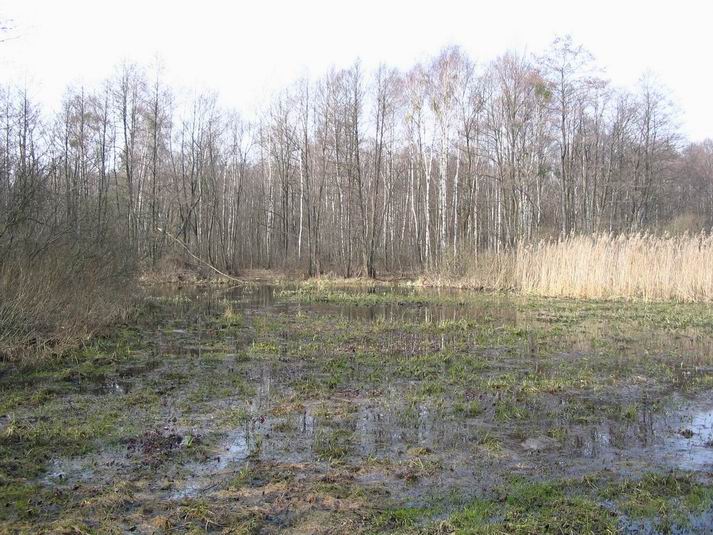 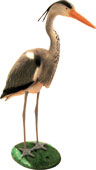 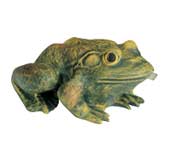 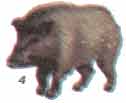 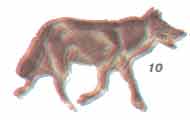 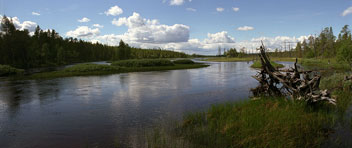 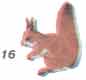 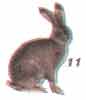 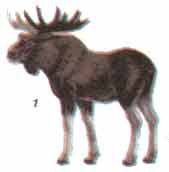 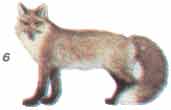 белый, снег, холодно
пустыня, жарко, песок
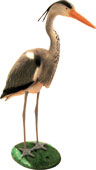 болото, вода
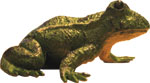 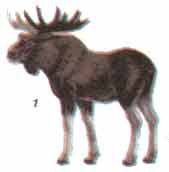 лес, тайга
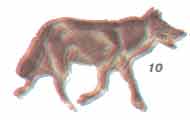 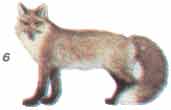 Природные сообщества
Естественные          Искусственные
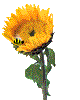 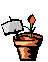 Лес                   
              Парк
                            Болото                        Сад
              Озеро 
                            Пруд
Природные сообщества
Естественные          Искусственные

     Лес                               Парк
     Болото                        Сад
     Озеро                           Пруд
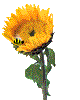 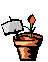 Все живые организмы, определенного участка местности во взаимодействии с  факторами среды образуют ЭКОСИСТЕМУ.
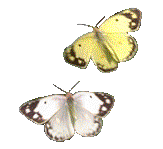 ВЫВОД:
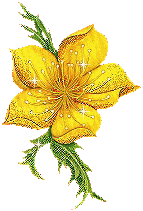 1. Все живые организмы входят в состав природных сообществ.
2. Природные сообщества   очень   сложны,   в   них имеется много сложно переплетенных   цепей   питания.
3. Живая и неживая природа взаимосвязаны единым  процессом – круговоротом веществ.
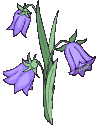 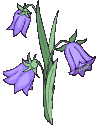 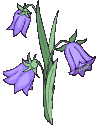 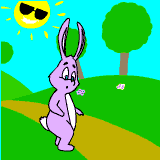 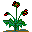 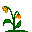 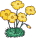 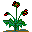 17
Домашнее задание
1.Составьте кроссворд «Природное сообщество» еловый лес.
2.§ 27
3.Какие природные сообщества встречаются в Оренбургской области? 
Ответ запишите в тетрадь.
Закончите предложение:
Сегодня я узнал (а), что …

Главное, что я понял  …

 Больше всего мне запомнилось…
Ответь на вопросы:
Что называют пищевой цепью?
Что называют круговоротом веществ?
Как происходит круговорот веществ?
 Какие природные сообщества встречаются в Оренбургской области?
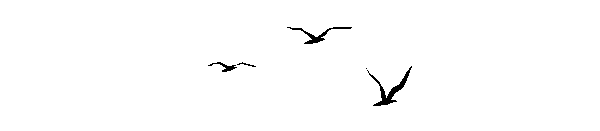 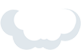 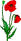 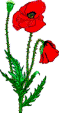 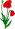 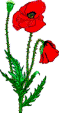 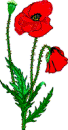 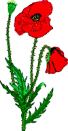 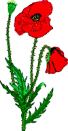 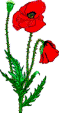 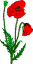 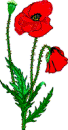 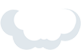 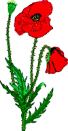 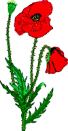 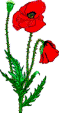 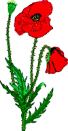 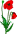 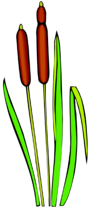 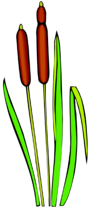 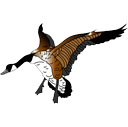 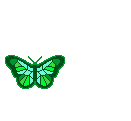 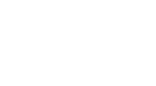 Спасибо за урок
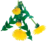 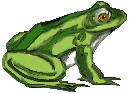 21